e- cloud simulations
   LHC IR3 (Update)
C.Octavio Domínguez, Ubaldo Iriso, Giovanni Rumolo, Frank Zimmermann
21th January2011  -  e- cloud simulations
Contents
LHC IR3:
Nb scan
nb scan
2
21th January2011  -  e- cloud simulations
Contents
LHC IR3:
Nb scan
nb scan
3
21th January2011  -  e- cloud simulations
LHC IR3 – Nb scan
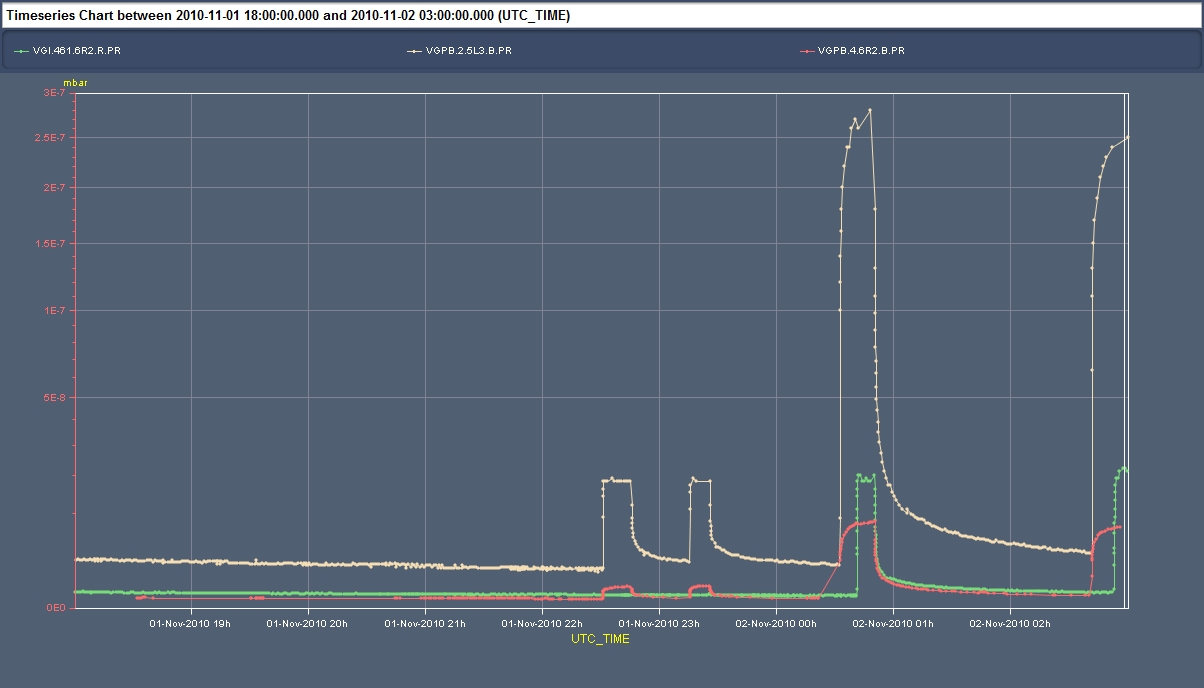 ~ factor 56
1.1x1011 p/bunch
0.8x1011 p/bunch
~ factor 3.6
0.6x1011 p/bunch
Courtesy G.Arduini
4
21th January2011  -  e- cloud simulations
LHC IR3 – Nb scan
5
21th January2011  -  e- cloud simulations
LHC IR3 – Nb scan
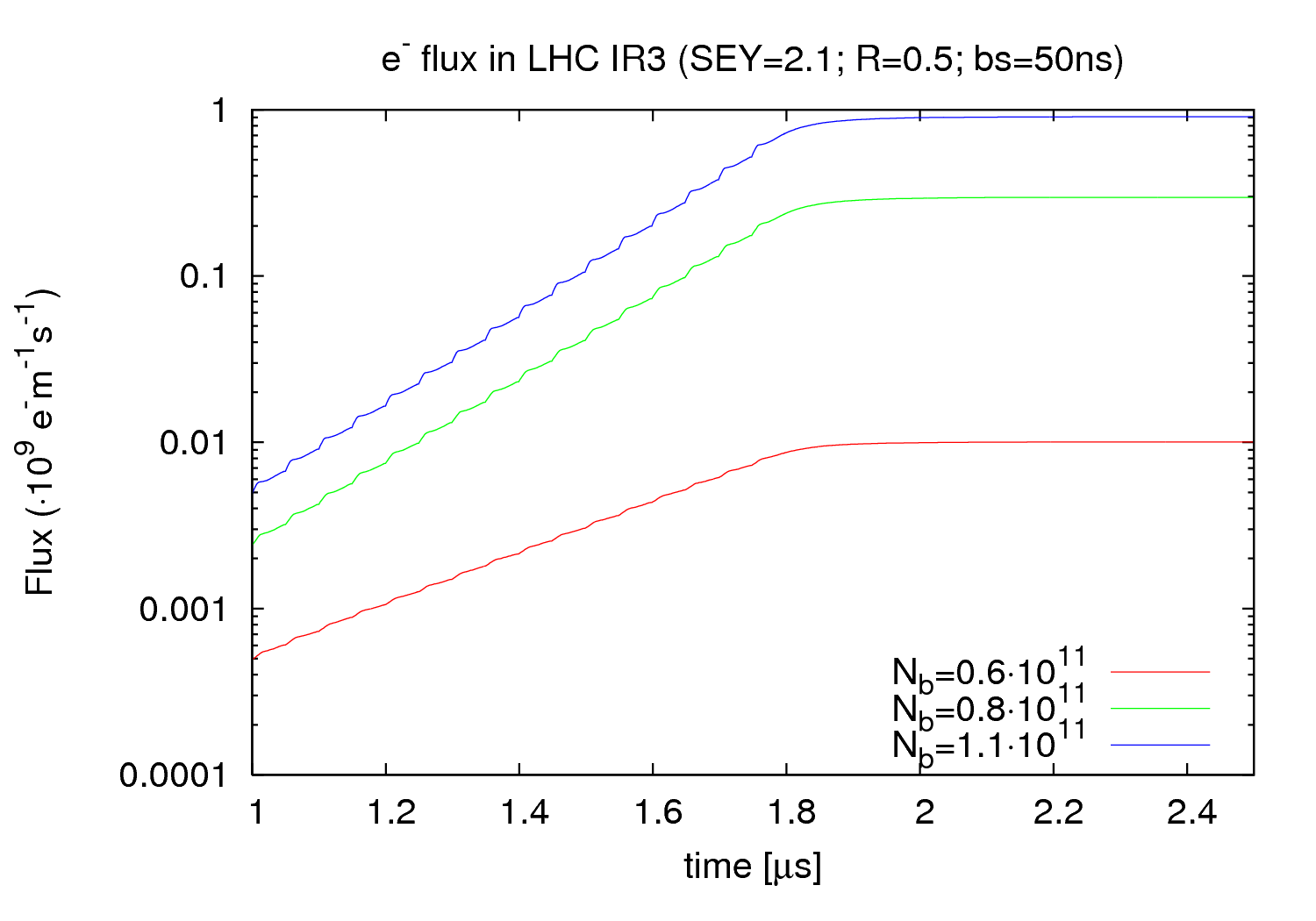 9.07·108
2.97·108
~ factor 91
~ factor 30
0.10·108
6
21th January2011  -  e- cloud simulations
LHC IR3 – Nb scan
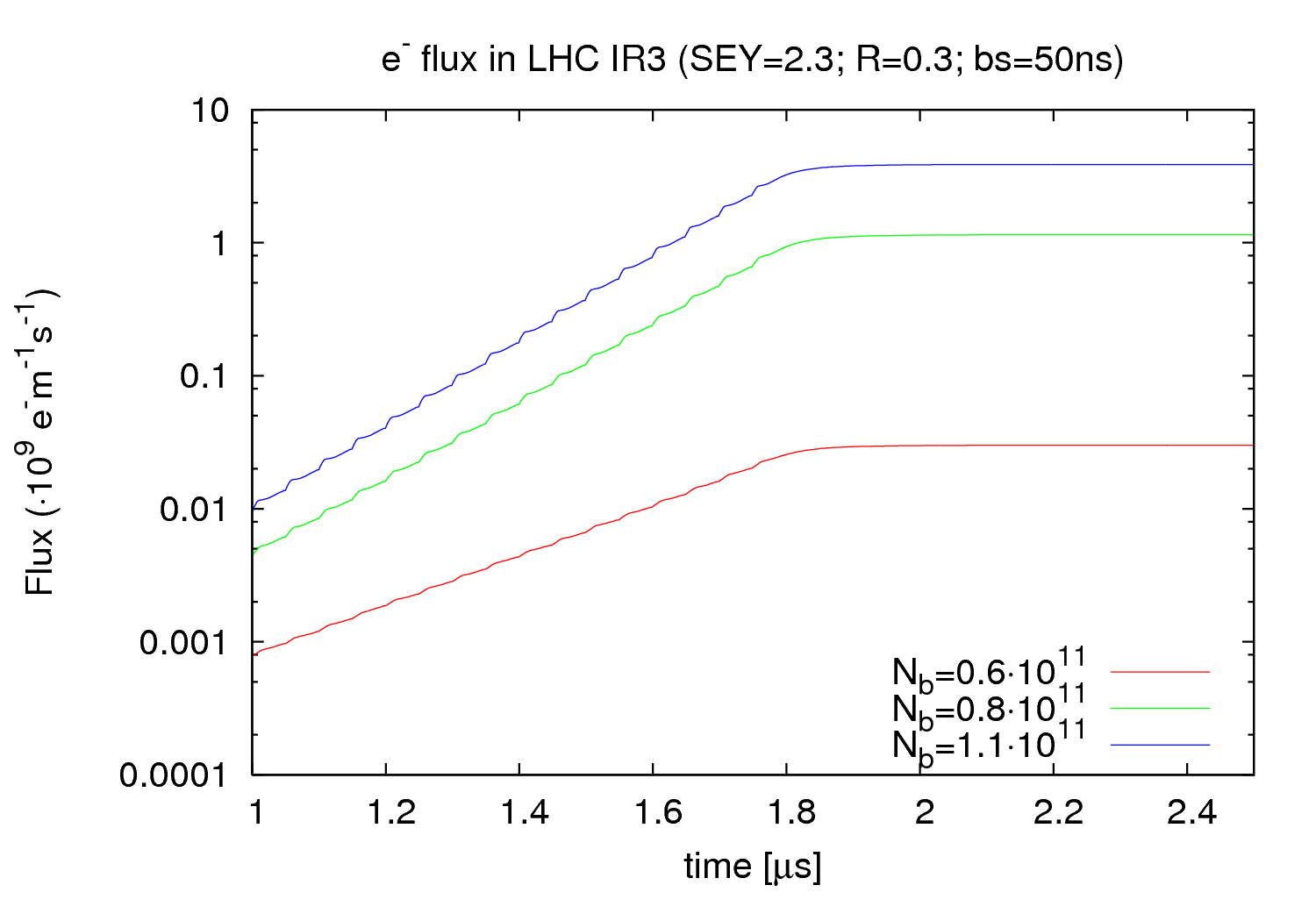 7
21th January2011  -  e- cloud simulations
Contents
LHC IR3:
Nb scan
nb scan
8
21th January2011  -  e- cloud simulations
LHC IR3 – nb scan
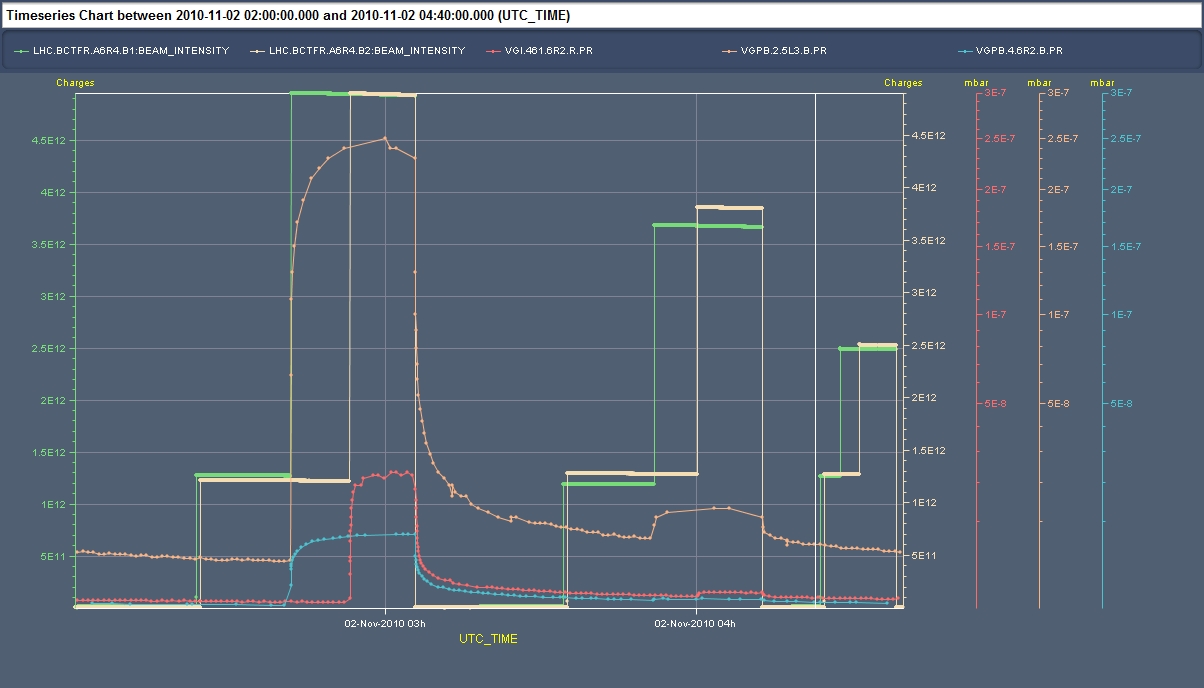 12+36
12+24
12+12
~ factor 25
~ factor 31
~ factor 1.3
Courtesy G.Arduini
9
21th January2011  -  e- cloud simulations
LHC IR3 – nb scan
10
21th January2011  -  e- cloud simulations
LHC IR3 – nb scan
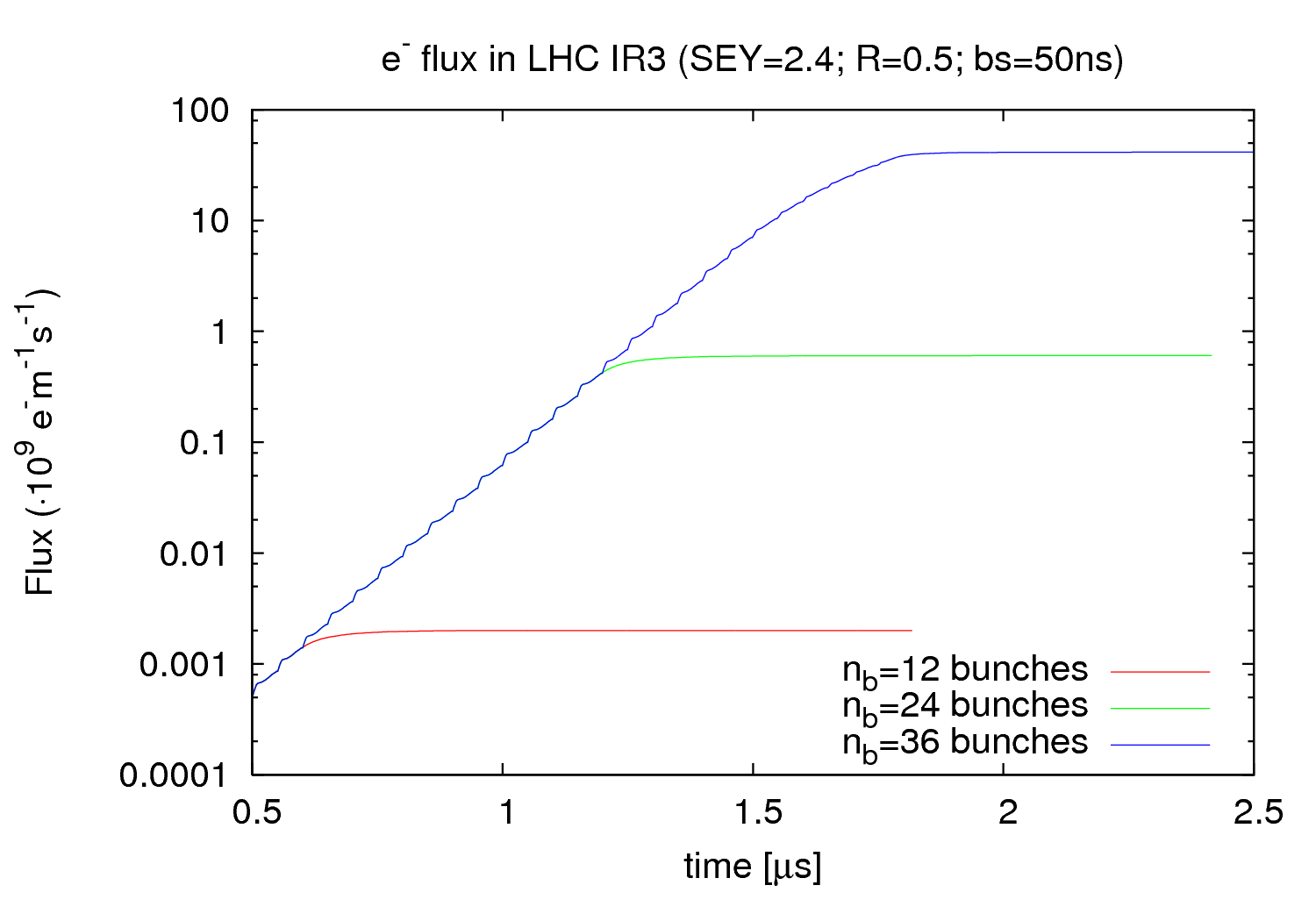 4.13·1010
~ factor 68
~ factor 2.1 ·104
6.0·109
~ factor 300
0.20·107
11
21th January2011  -  e- cloud simulations
LHC IR3 – conclusions
Is R=0.5 too high? 

 Should we vary emax too?
12
21th January2011  -  e- cloud simulations